SPORTS DAY 2020
Monday
Throughout the course of this week, you are going to be planning and preparing your very own Sports Day on Friday! 

Each day you will receive daily tasks to plan an organise your sports day and by Friday you’ll be ready to host, and participate in, your own sporting event!

Decide on a name for your Sports Day- you might want to include your family surname, street name or area that you live.

Create a poster to advertise your Sports Day. Remember to include the date/time/location. 
Your poster should be A4 size and must use 2 contrasting colours from the colour wheel.
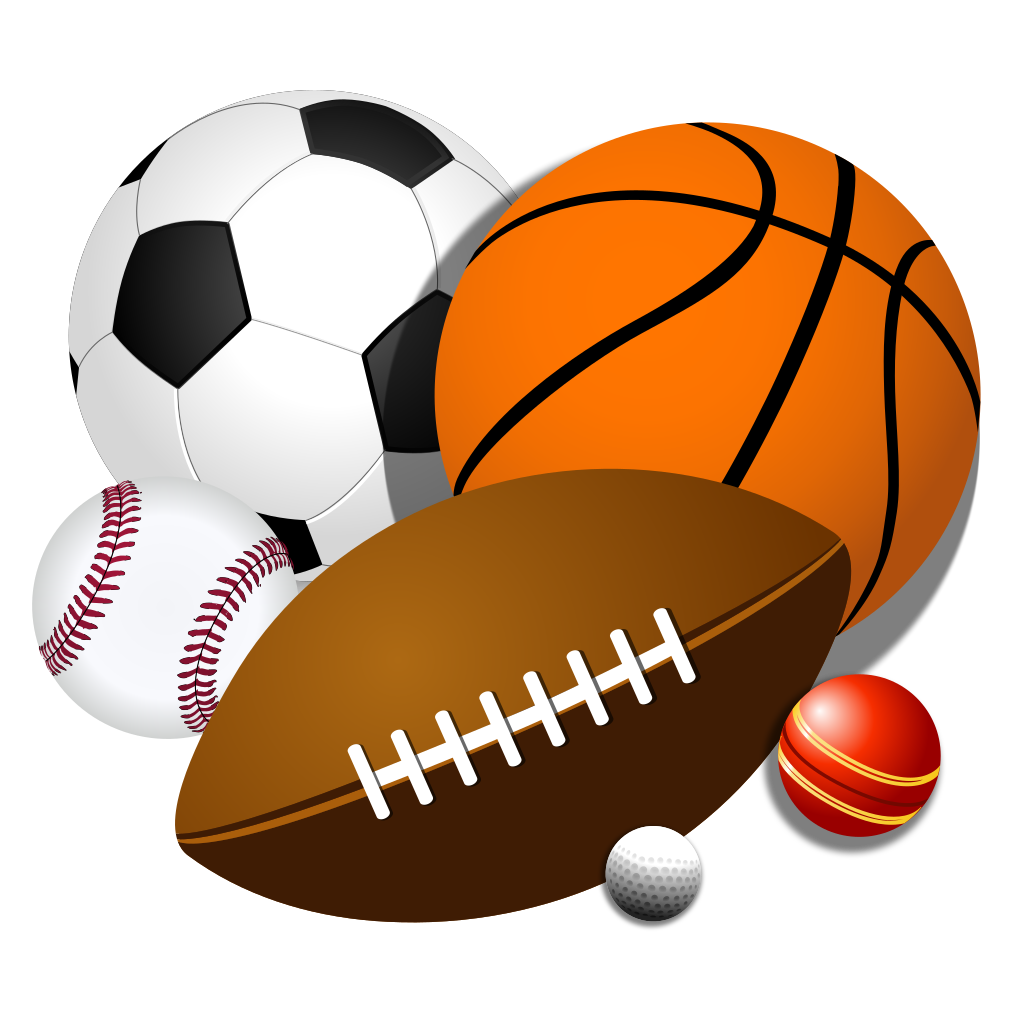 SPORTS DAY 2020
Tuesday
Decide around 4 or 5 sporting activities you want to include in your event. You might want to consider what the weather forecast looks like for Friday!
Write down your chosen activities and make a list of any equipment you need. 
Start to gather equipment. (With the permission of an adult.)
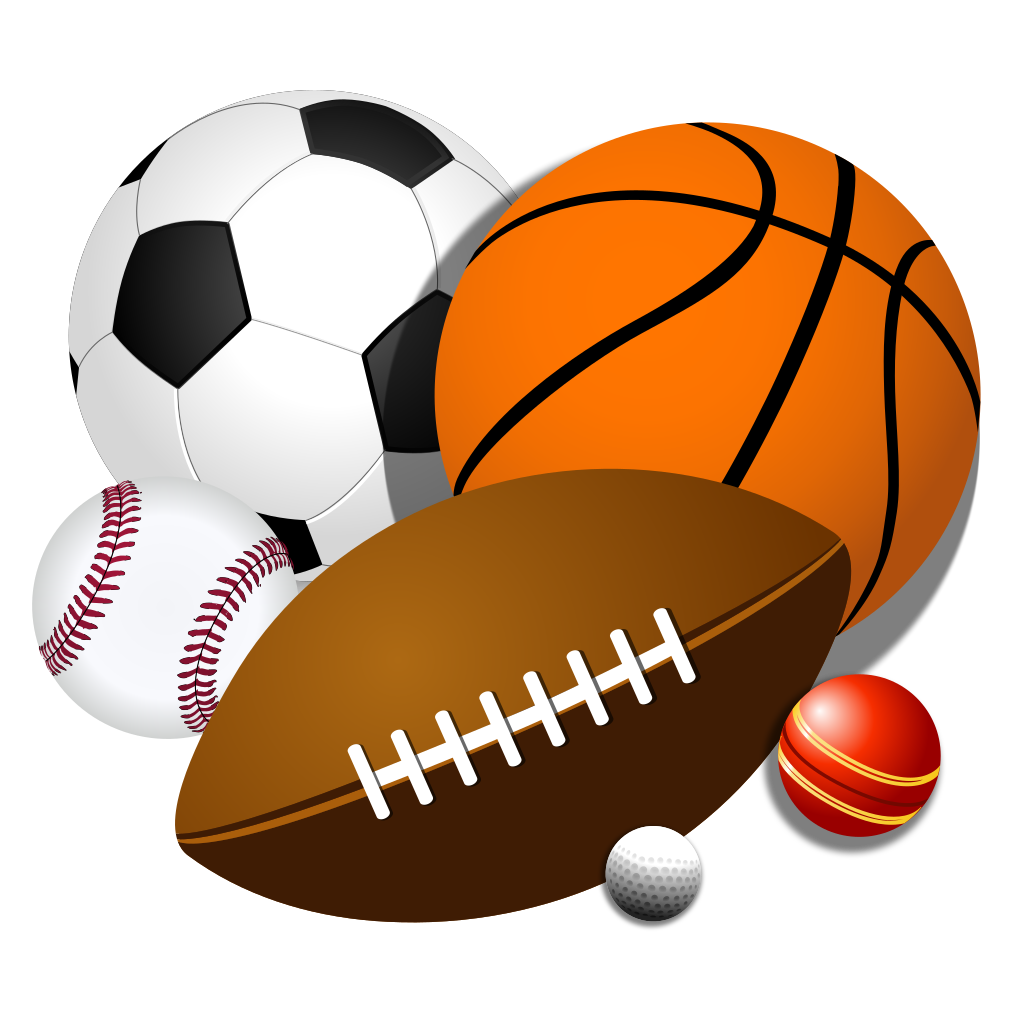 SPORTS DAY 2020
Wednesday
Design number cards to be worn by the participants during the event. These should follow the same colour scheme as your advertisement posters.
Create medals or certificates to reward the winners of each event.
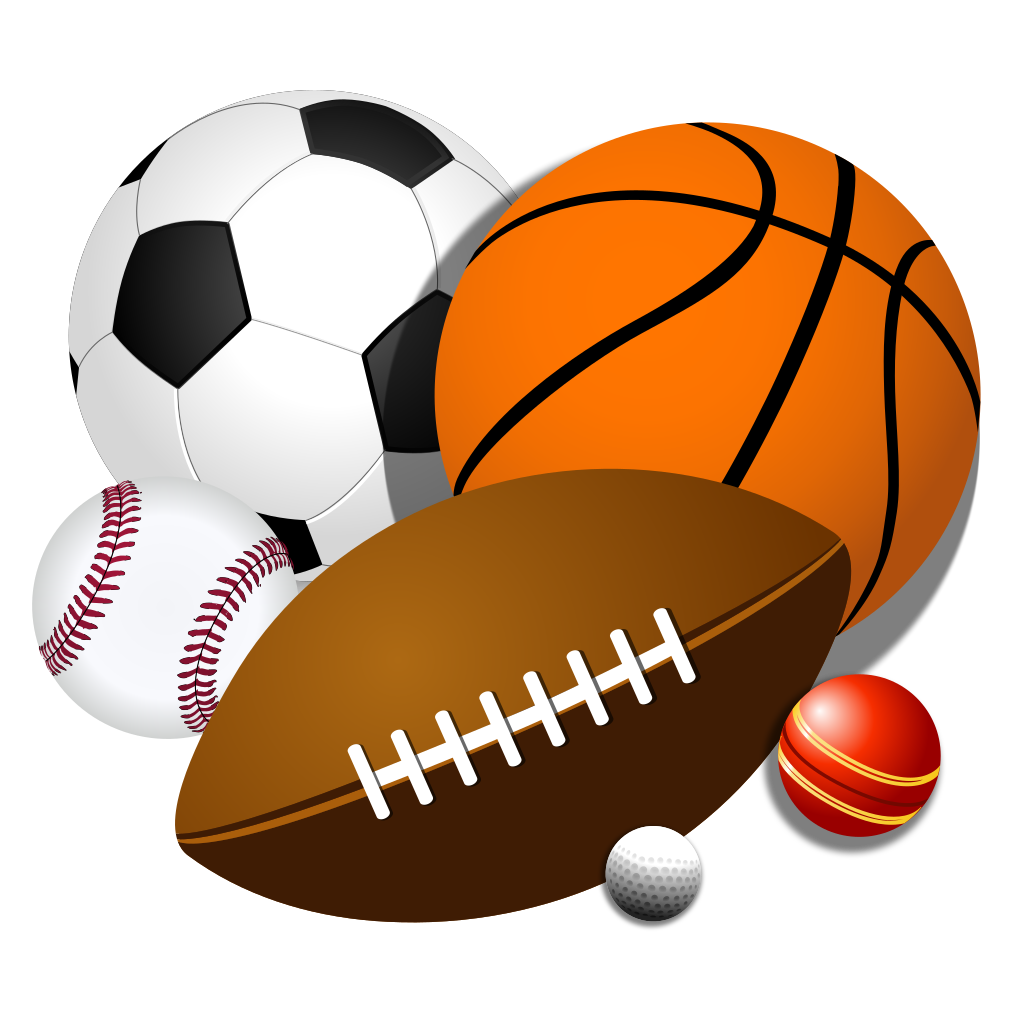 SPORTS DAY 2020
Thursday
Plan some healthy snacks for the participants to enjoy after the event, e.g. fruit, etc.

The athletes will also need plenty of water to keep them hydrated- you might want to make up some ice if you have bags or trays to do so!
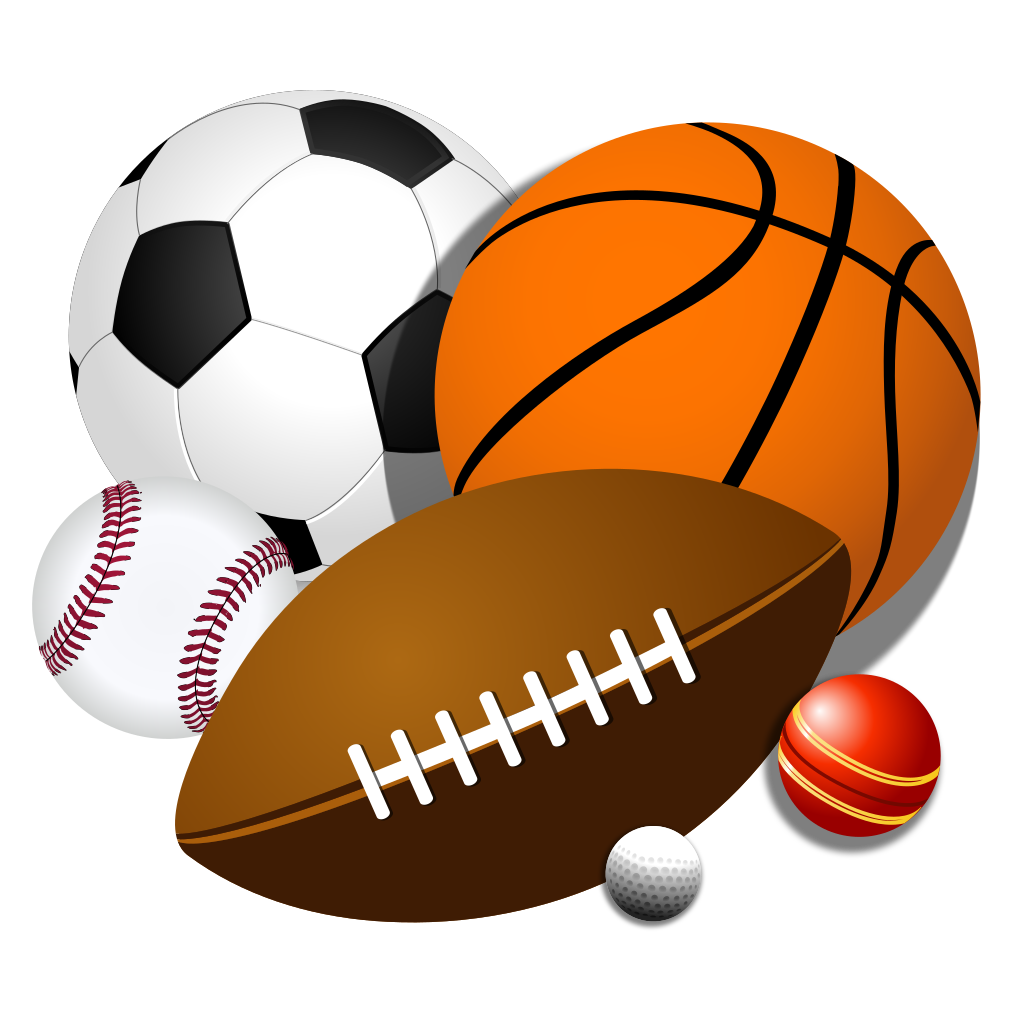 SPORTS DAY 2020
Friday
Set up your events and arrange any equipment that you need.
Lay out medals/certificates ready to present to winners.
Prepare snacks/water. 
Wish all participants good luck and remind them about the importance of being a good sport!
LET THE GAMES BEGIN! ENJOY!
Don’t forget to take pictures and videos to share with. Email the school with all your pictures!
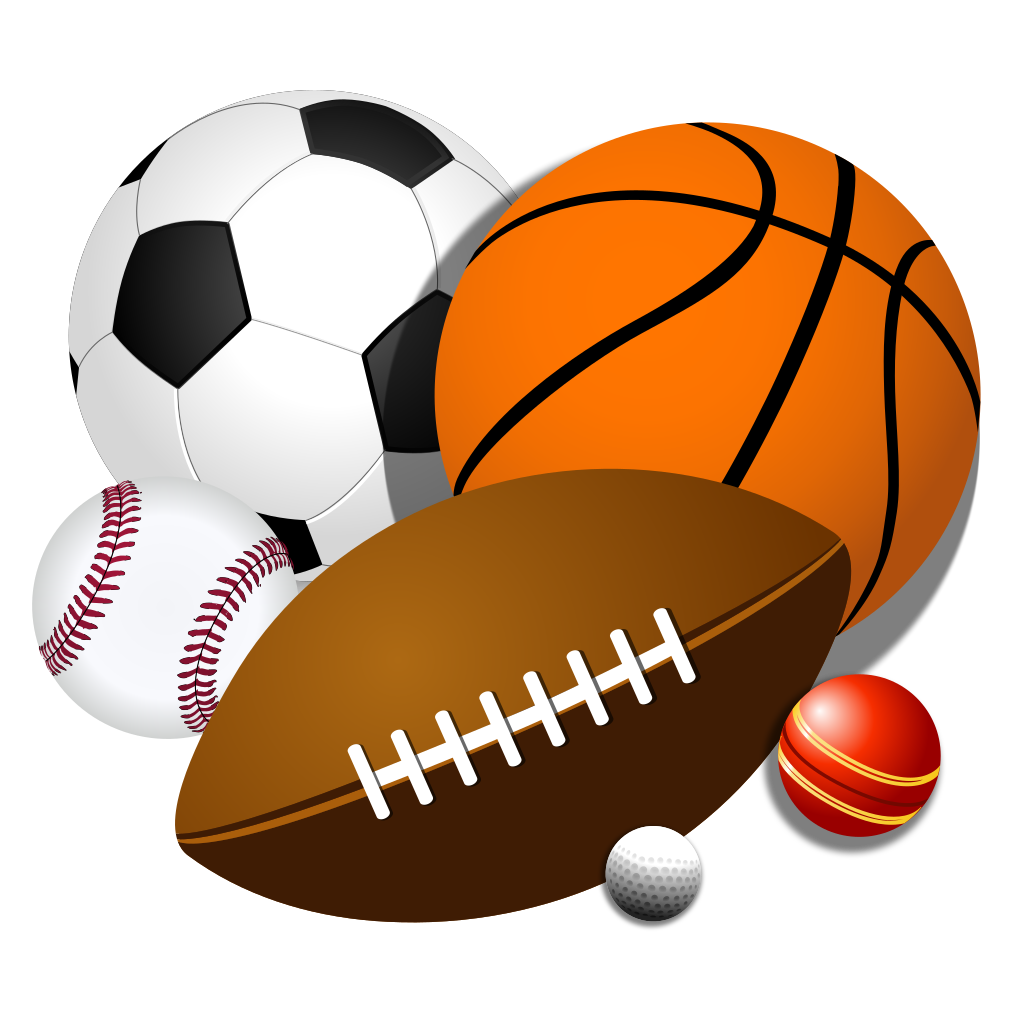